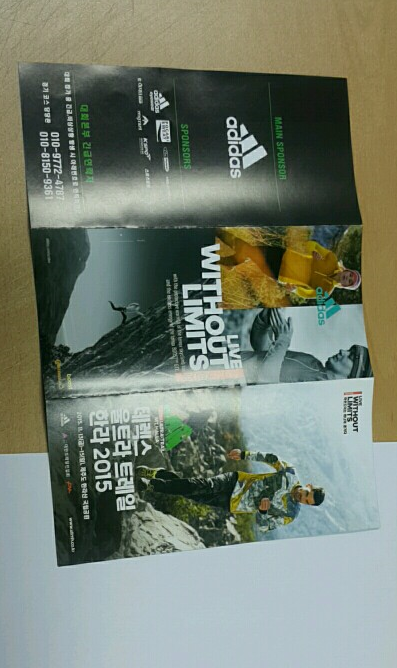 (1)홍보용 리플렛

(2) 페스티벌용 리플렛

SIZE : A4사이즈 3단접지
* 아래 표시된 선과 같이 접히는 부분의 그래픽이 깨지지 않는 재지 중 저렴한 단가로 추천 부탁 드립니다.
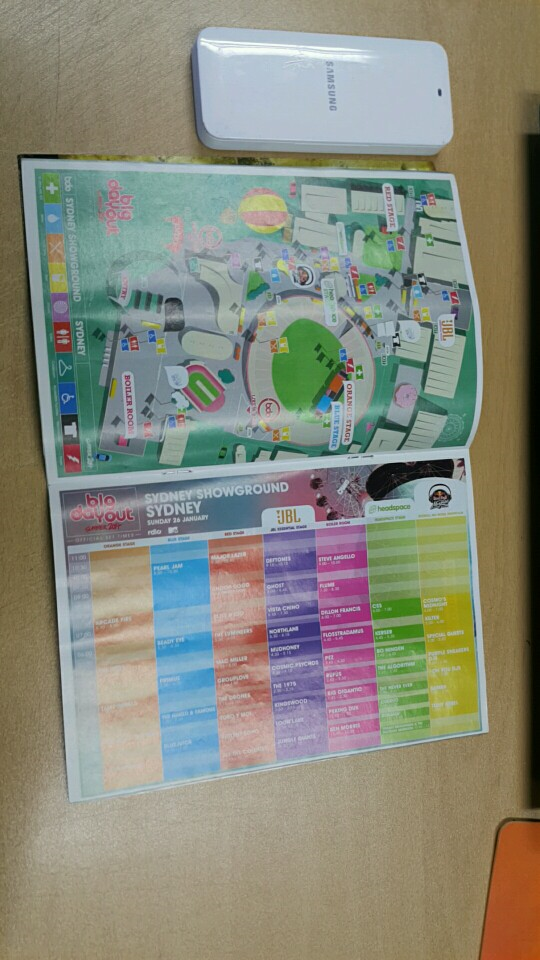 (3) 디렉토리 북

SIZE : 아래 사이즈 정도의 표준화된 디렉토리 사이즈 
* 저렴한 단가의 얇은 재지에 10장 가량의 북
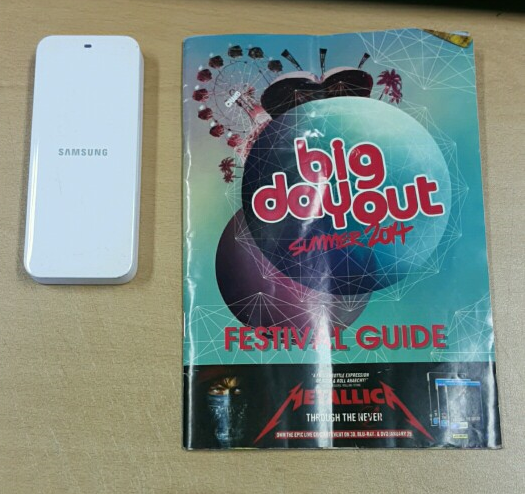 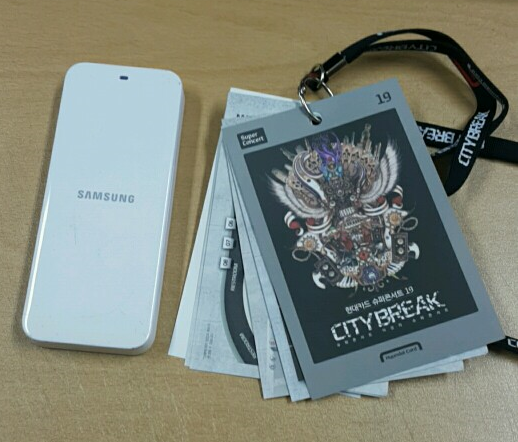 (4) 페스티벌 가이드 목걸이

SIZE : 하단 사진의 사이즈 & 5장가량
방수지에 양면인쇄 / 목걸이 연결을 위한 상단 구멍
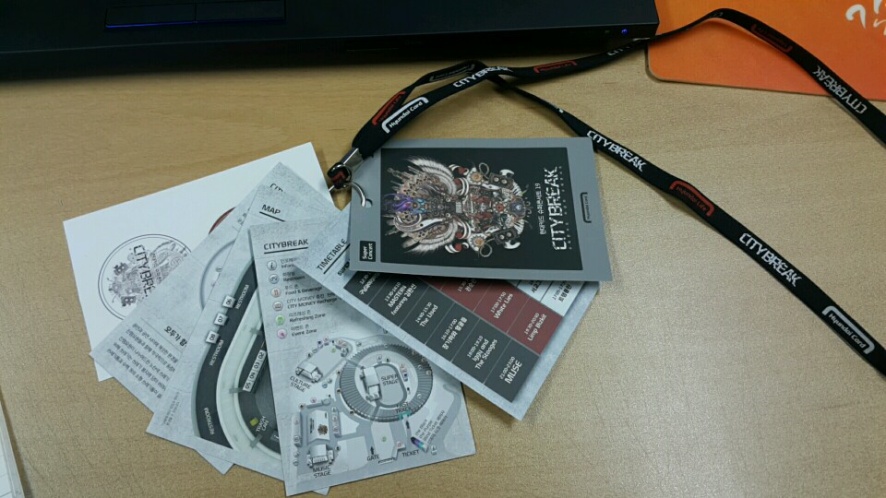 (5) 프로모션용 쿠폰

일반화된 명함 재질과 4*4CM 정도 크기
양면인쇄 및 다이아모양으로 컷팅 시
쿠폰 모양 예시